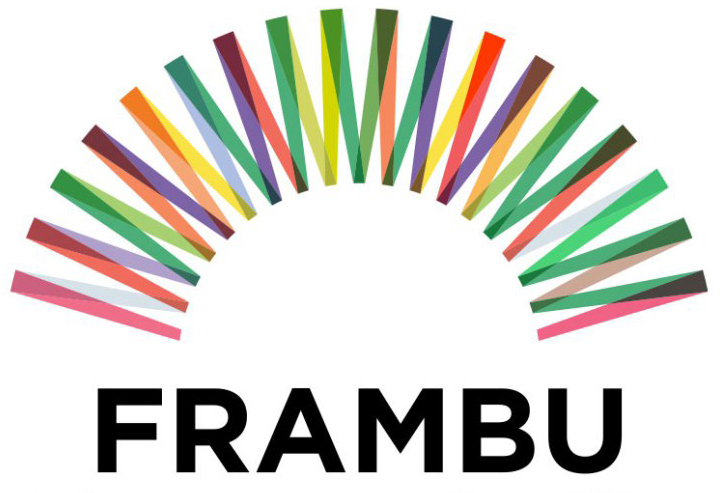 BRUK AV JOIN PÅ FRAMBU
Johan E Bull
TV og Videoprodusent
Frambu MEDIA
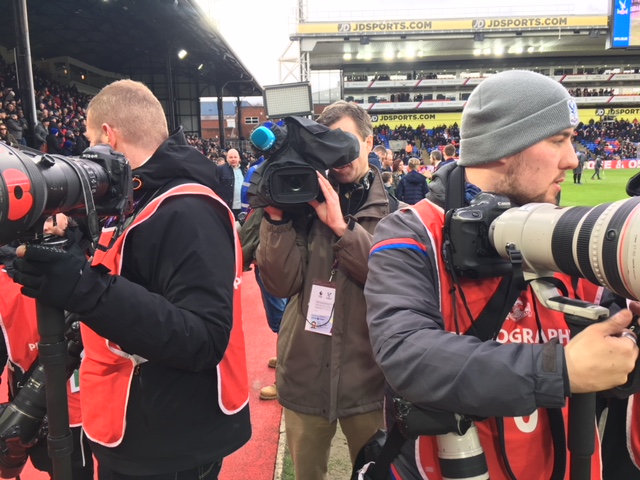 Bakgrunn

27 år i London
Jobbet for bedrifter og merkevarer
Jobbet for TV-kanaler:  BBC, Discovery, Viasat og NRK
Har dekket utallige nyhetssaker og store sportslige begivenheter
Bygget opp flerkamera TV-studio
Regissert utallige filmer for bedrifter
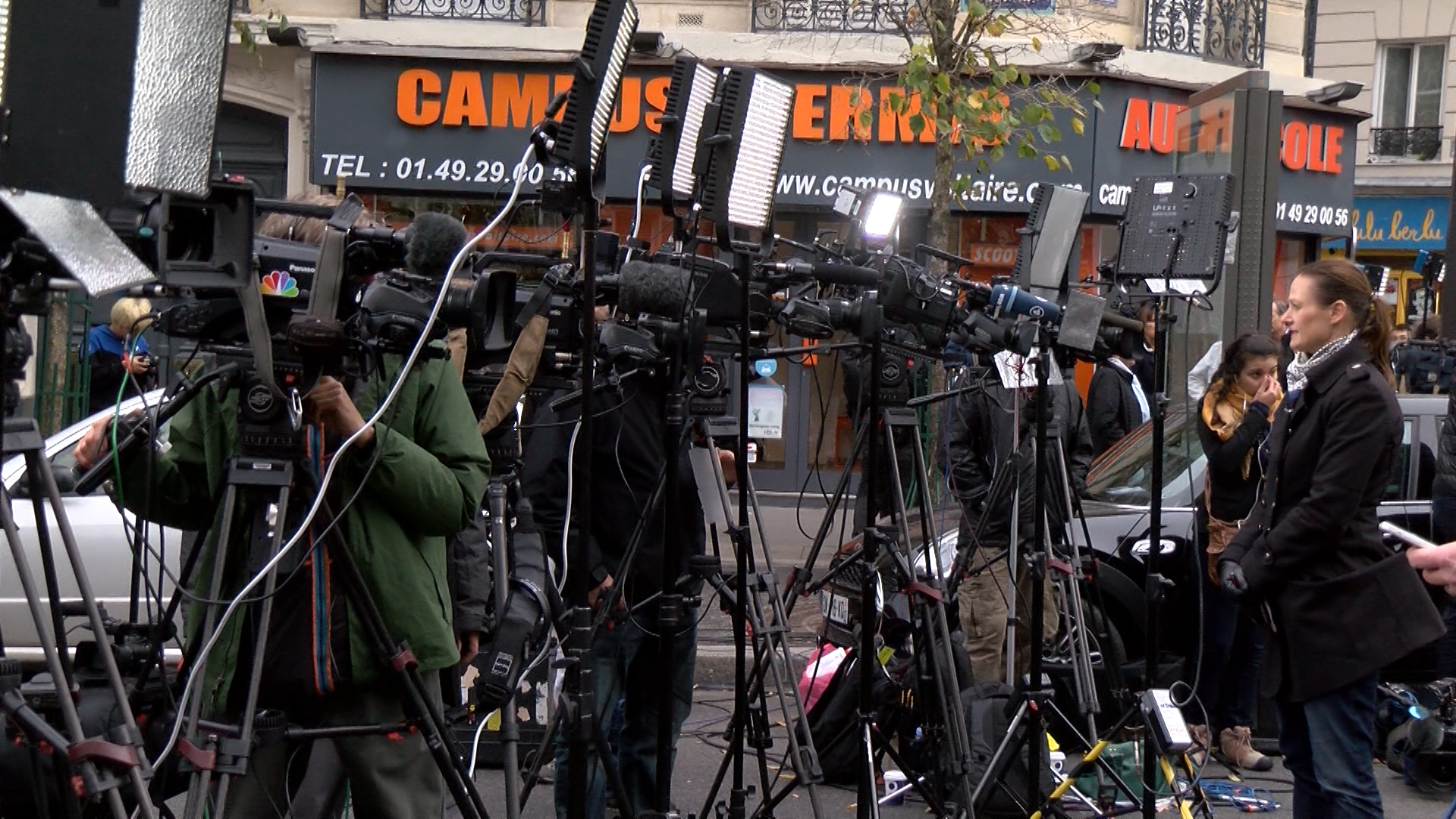 Bakgrunn

27 år i London
Jobbet for bedrifter og merkevarer
Jobbet for TV kanaler:BBC, Discovery, Viasat og NRK
Har dekket utallige nyhetssaker og store sportslige begivenheter
Bygget opp flerkamera TV-studio
Regissert utallige filmer for bedrifter
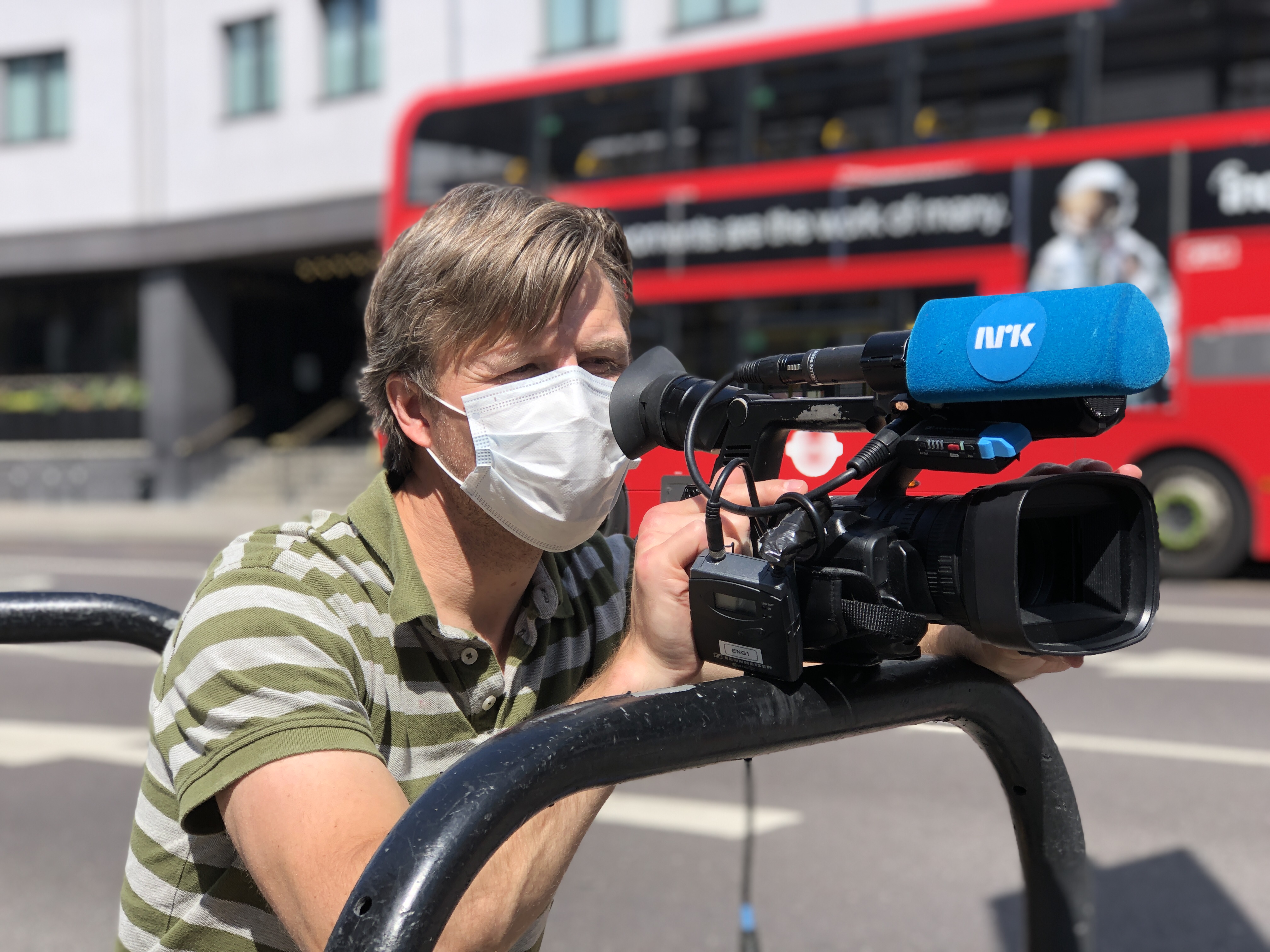 Bakgrunn

27 år i London
Jobbet for bedrifter og merkevarer
Jobbet for TV kanaler, bla
    BBC, Discovery, Viasat og NRK
Har dekket utallige nyhetssaker og store sportslige begivenheter
Bygget opp flerkamera TV studio
Regissert utallige filmer for bedrifter
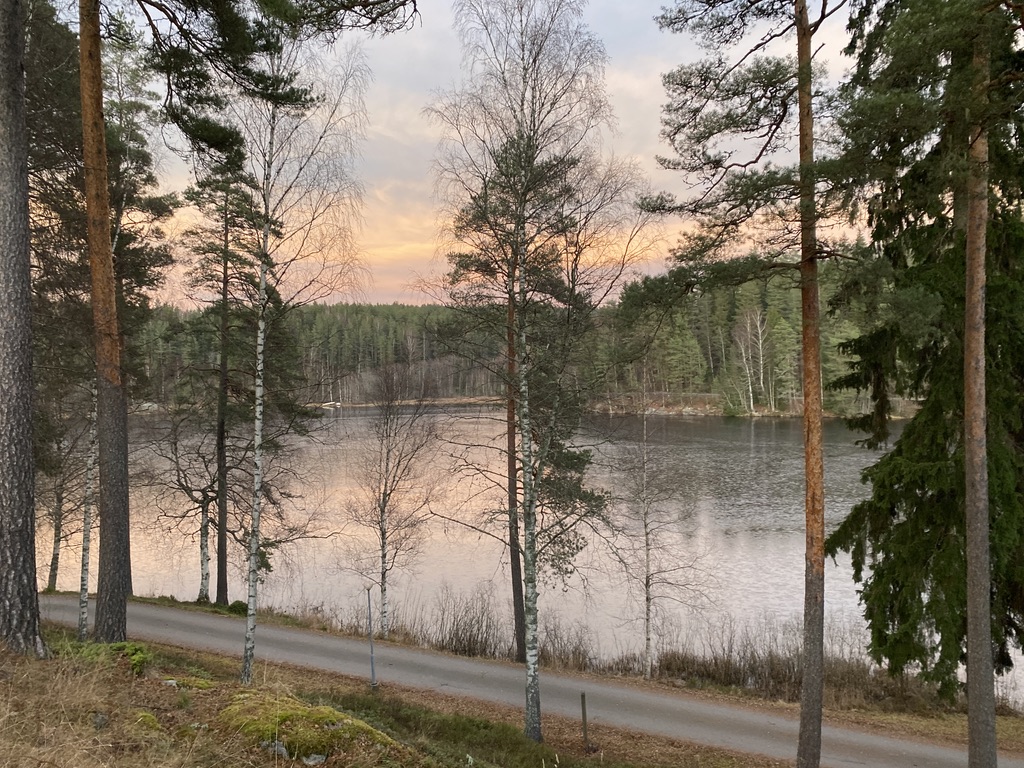 Frambu

-	Et tverrfaglig 	kompetansesenter for sjeldne 	diagnoser

    En møteplass for familier
        og fagpersoner
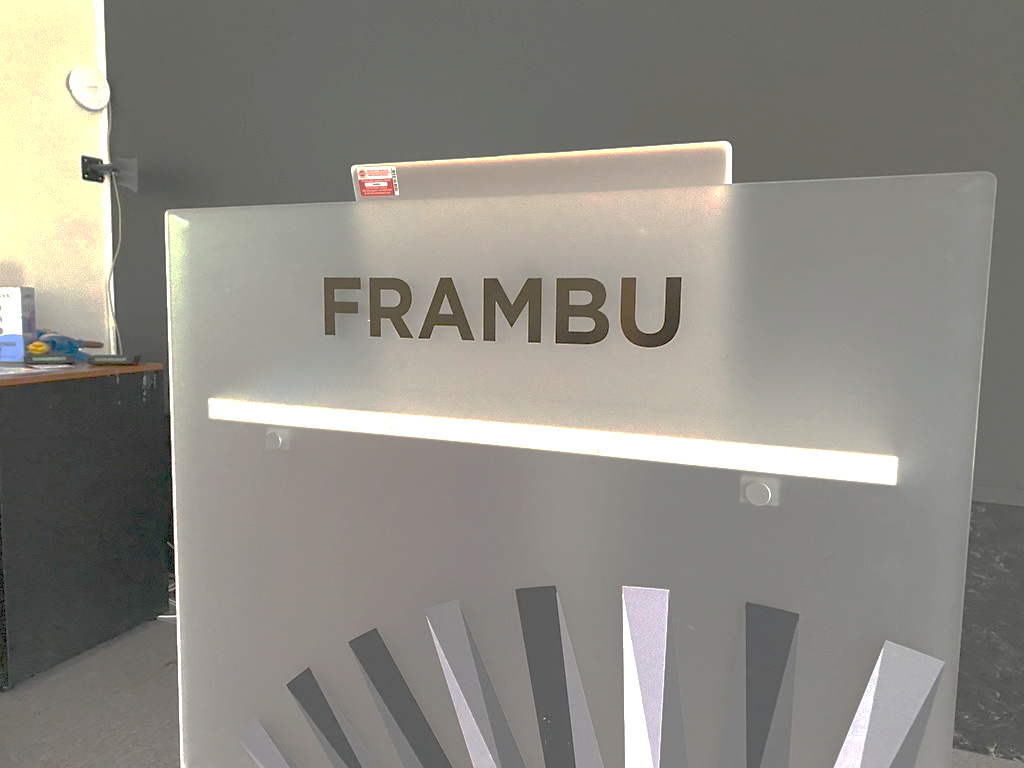 Join brukes daglig på Frambu


Møtevirksomhet
Lukkede diskusjoner
Samtaler
og 
VIDEO PRODUKSJON
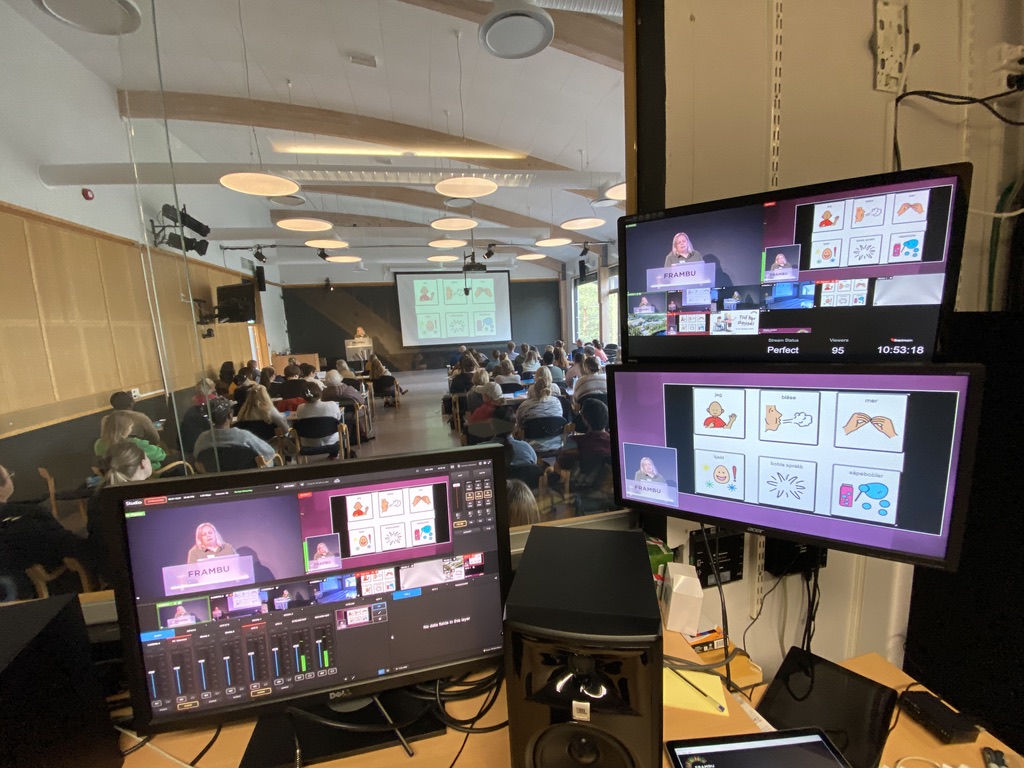 MIN OPPGAVE
Heve produksjonsnivået

Heve produksjonskvaliteten

Etablere Frambu MEDIA

Nå ut til pasienter, 
    pårørende og fagmiljø
    gjennom video på 
    nett
Direktesendinger
Før strømmet vi joinkonferansen direkte ut på nett
Egnet seg ikke for videoproduksjon
Kvaliteten varierte veldig
Foreleser kunne nesten ikke sees
Man hadde lite muligheter til regi
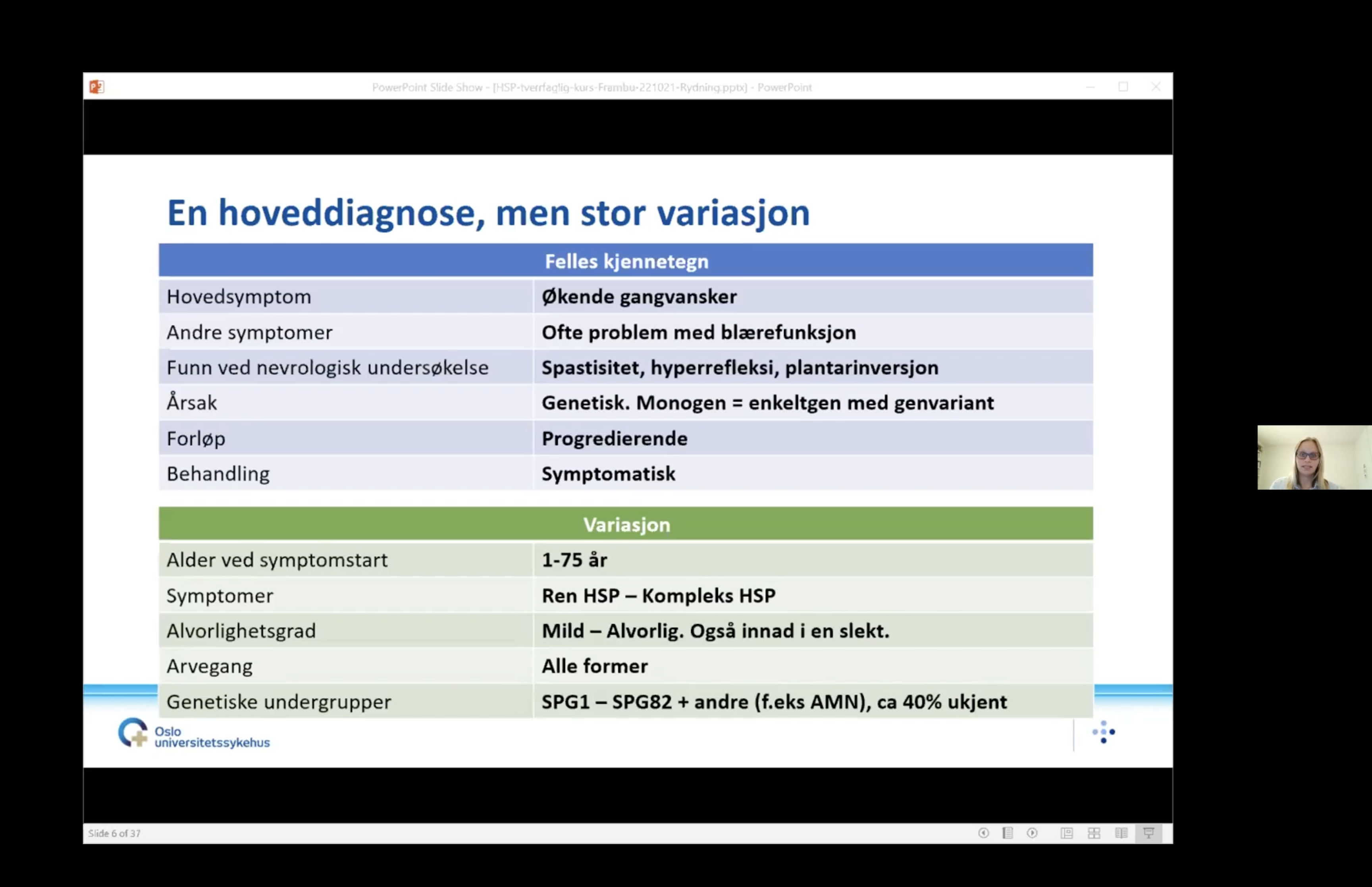 Direkte sendinger
Nå dytter vi joinkonferansen inn i sendingene våre
Egner seg mye bedre for videoproduksjon
Kvaliteten blir bedre
Vi kan manipulere og velge bedre hvordan vi vil se forelesere med PowerPoint
Vi har bedre kontroll og kan ta bedre regi
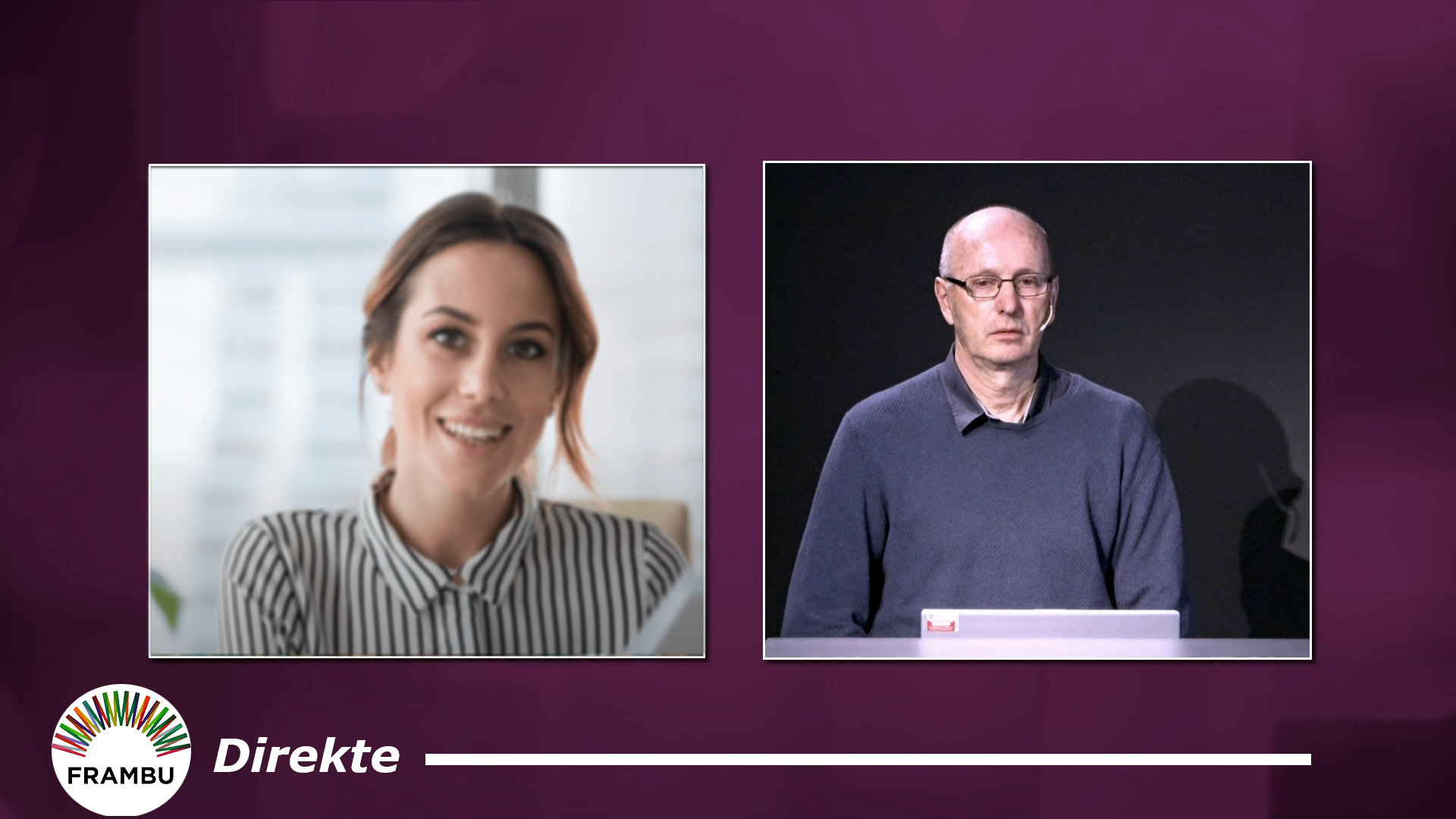 Frambu MEDIA
Vi leverer videoproduksjon og veiledning internt
Vi leier ut bemanning på videoproduksjon
Vi produserer direktesendinger
Vi produserer video
Flerkamera produksjon fra vårt konferansesenter
Vi produserer studioproduksjoner
Frambu MEDIA
STUDIOPRODUKSJON
Del av større videoproduksjoner: dokumentar, kurs, veiledning
Filming med grønn vegg
Direktesendte produksjoner fra studio som webinar, debatter, intervjuer, en del av større konferanser og informasjonsvideoer
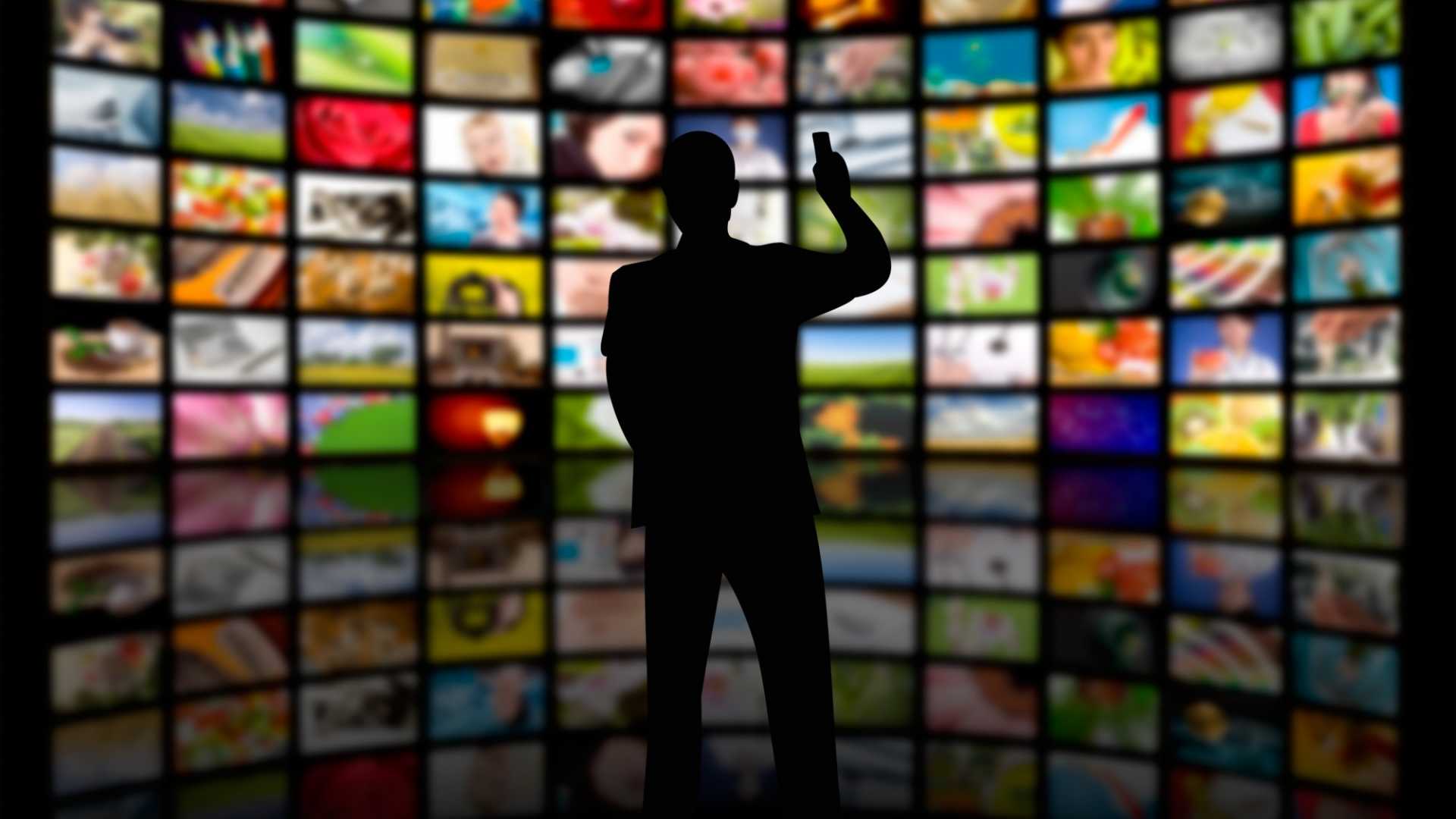 Video på nett fungerer!

Videoforbruk på nett vokser, en gjennomsnittlig bruker ser 100 timer video per dag

92.6% av alle internettbrukere ser video på nett

Mer enn 75% av video sees på mobile enheter

Mer enn 2 billioner seere på YouTube

                       						                  Kilde: Statista og techjury